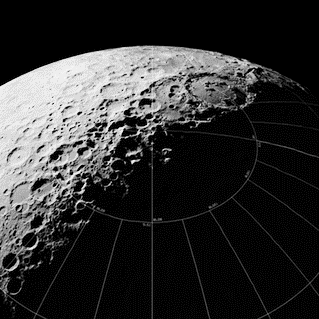 Earth Independence:
Introduction & Rationales
DOUG PLATA MD, MPH
President & Founder,
The Space Development Network
SpaceDevelopment.org
DevelopSpace1@gmail.com
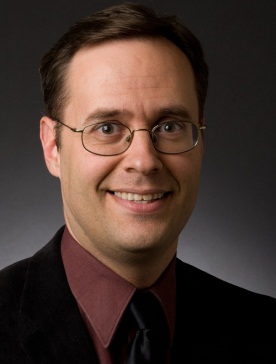 1
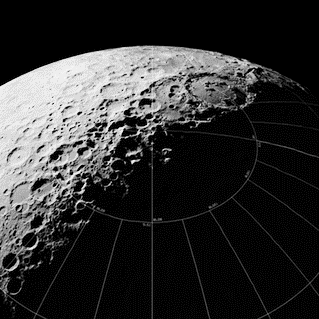 Track Overview
Goal: Present the current state of thinking about how a permanent lunar base could become largely (or even entirely) Earth independent.
This track starts the conversation.
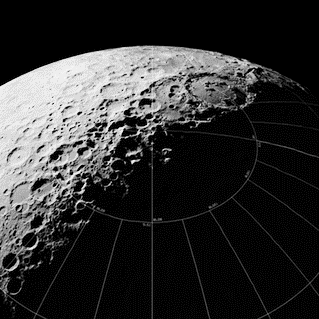 NSS – Roadmap
MILESTONE 31: Survival of the Human Species via Space Settlement
Through the general expansion of space settlement and the development of specific, isolated settlements designed to survive, space settlement increases the likelihood that the human species will survive in the long term.
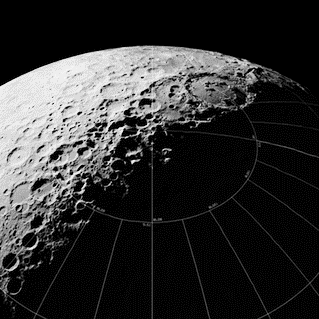 Presentation Overview
What is “Earth independence”?
The two types of Earth independence?
Reasons for Earth independence
What are the elements of Earth independence?
Can Earth independence be measured?
How far can we take this?
The concept of “sufficient supply”.
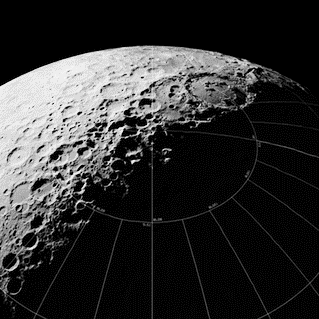 What is “Earth Independence”?
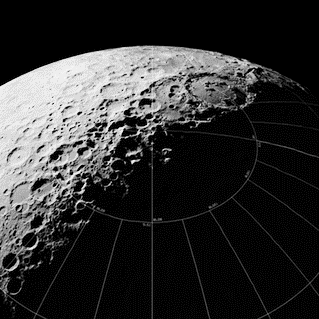 What is Earth Independence?
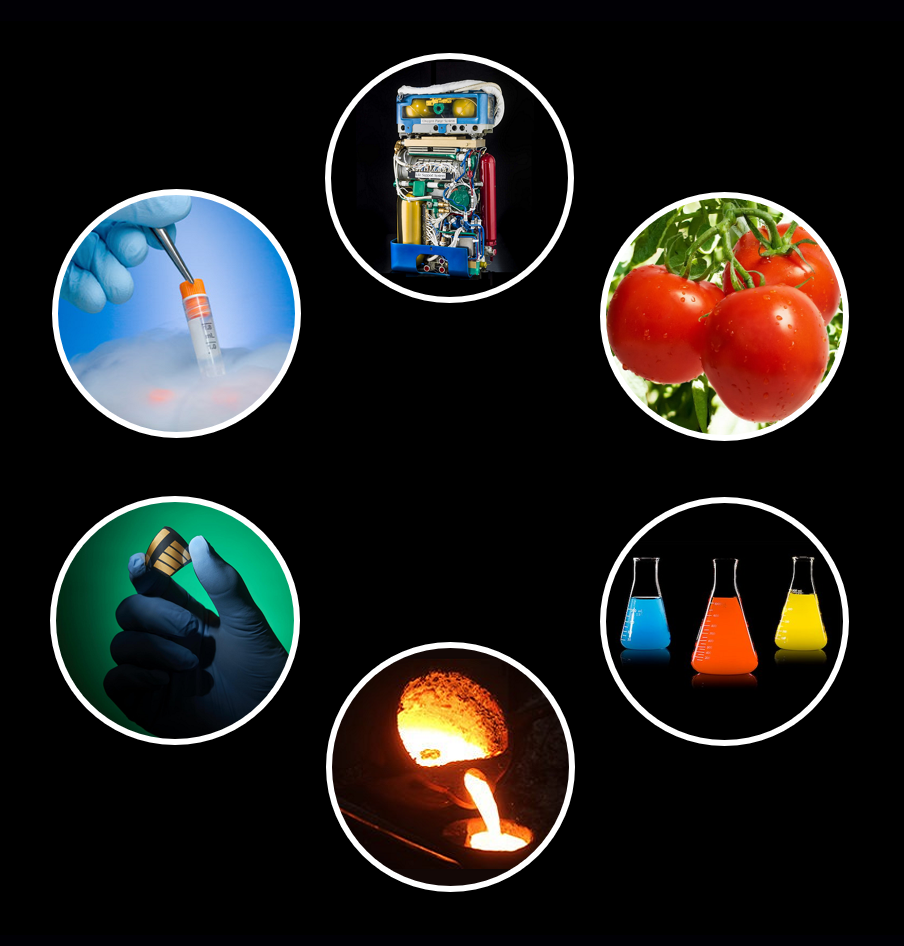 Earth Independence:

The use of in situ resource utilization (ISRU), recycling, and other means to decrease or eventually eliminate the need for supply deliveries from Earth.
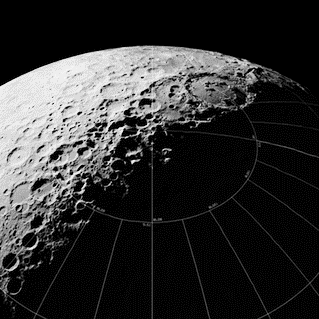 What is Earth Independence?
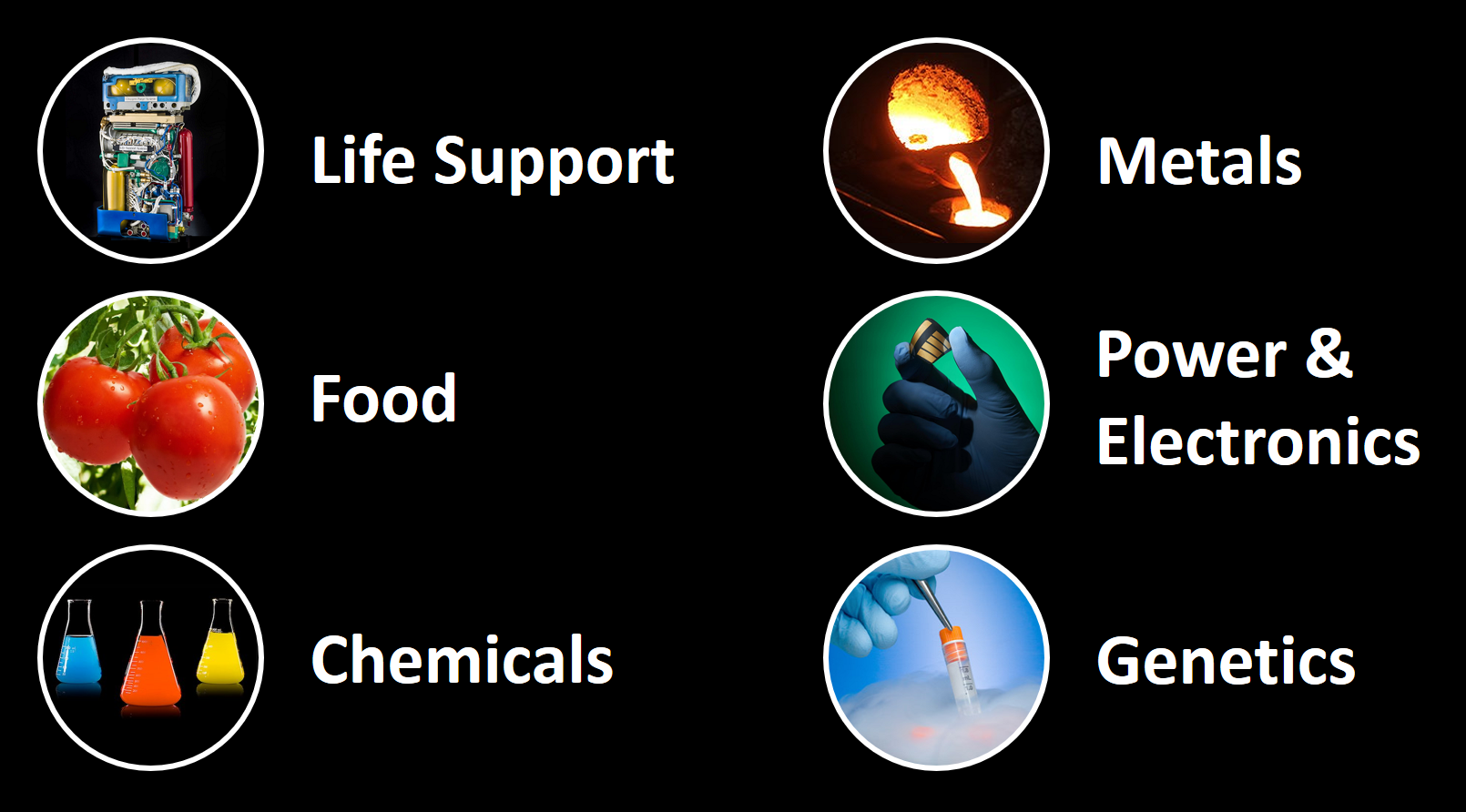 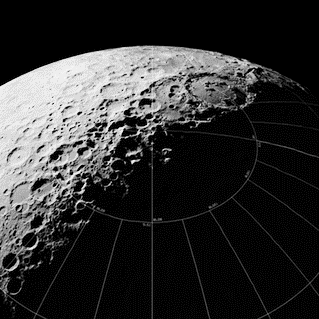 The Two Types of Earth Independence”?
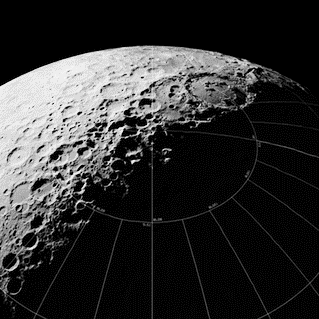 Two Types of Earth Independence?
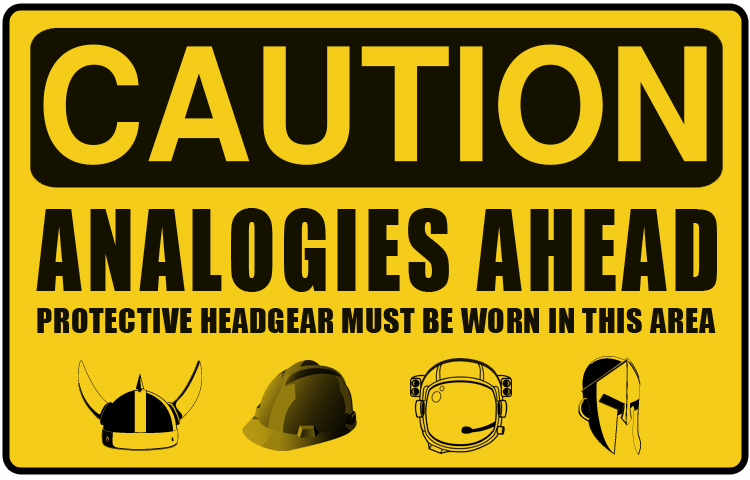 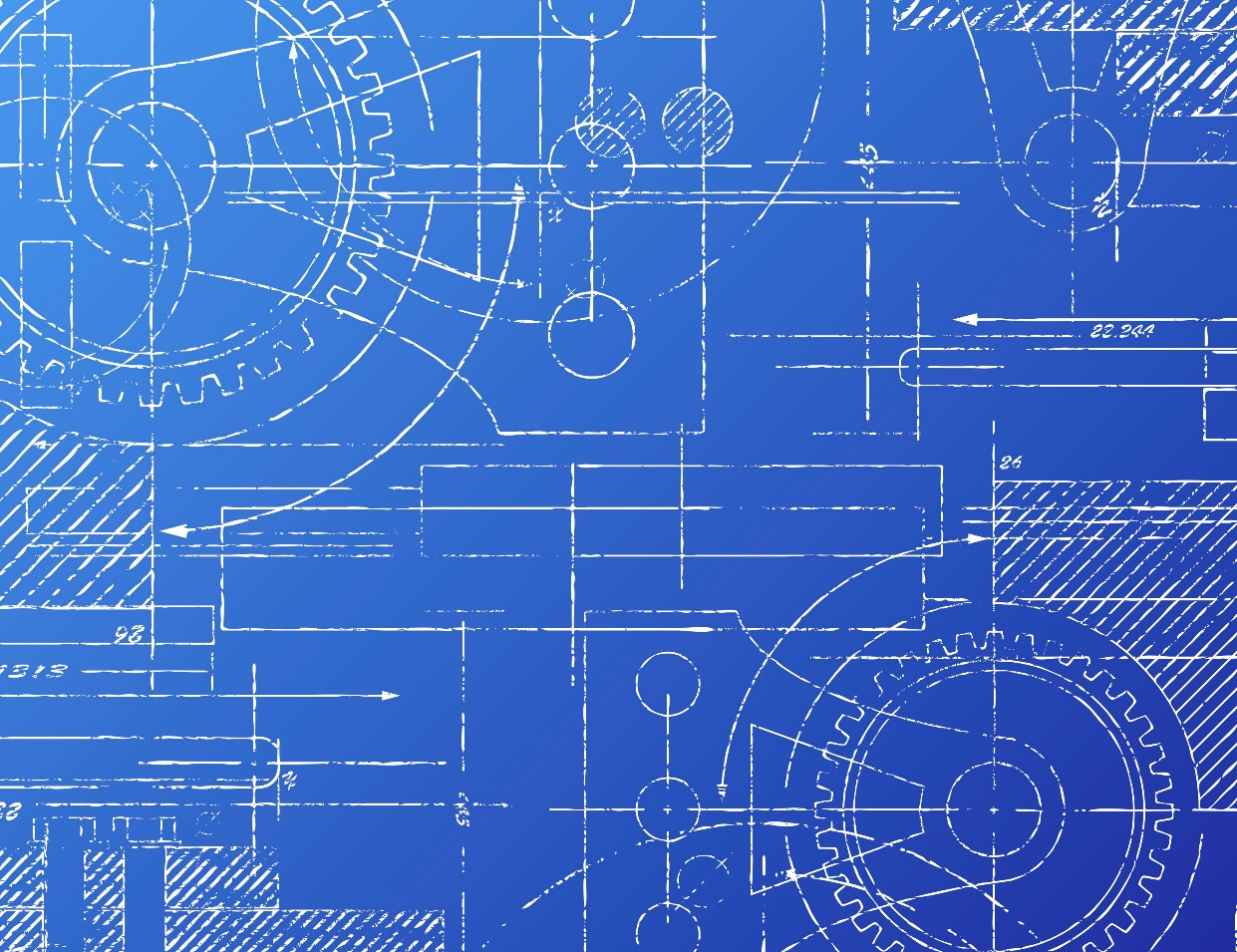 Analogies
Relevant Factors
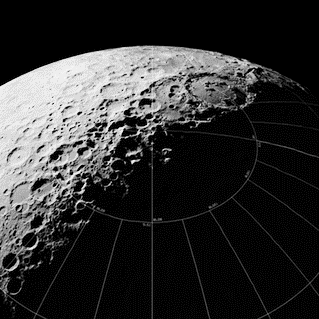 Two Types of Earth Independence?
General independence
Survival colony
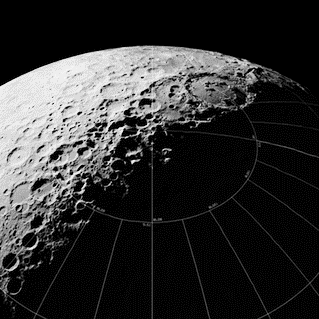 Two Types of Earth Independence?
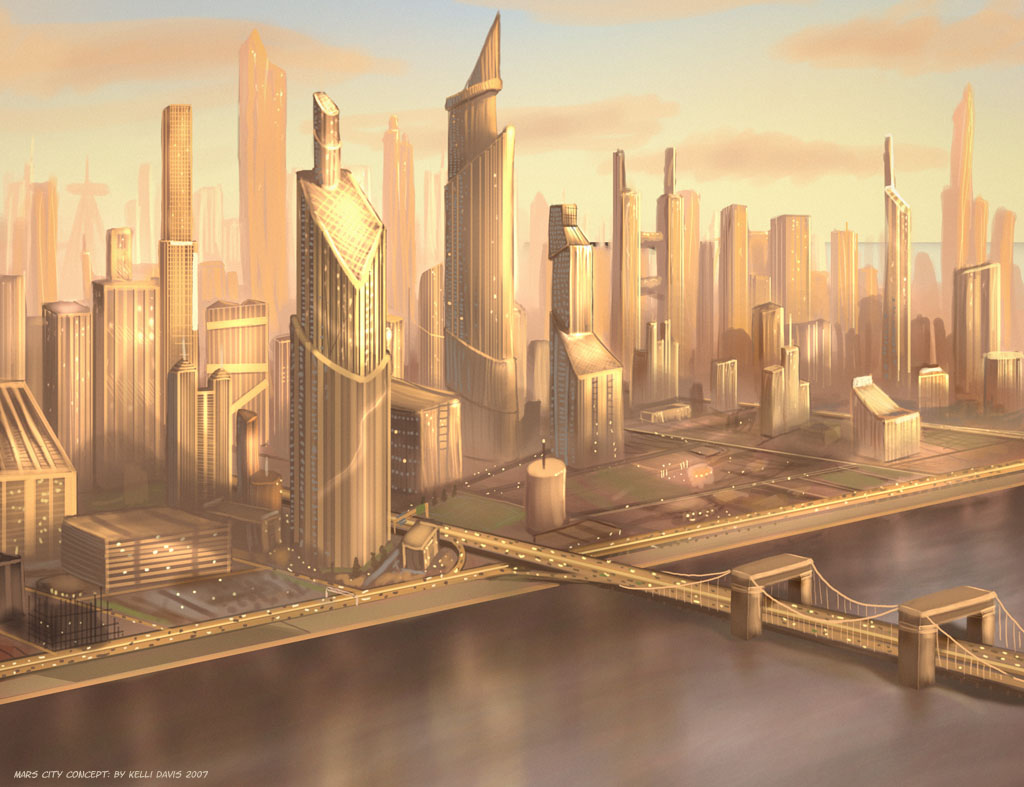 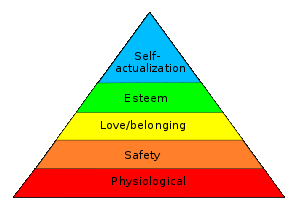 Cities
Essential Needs
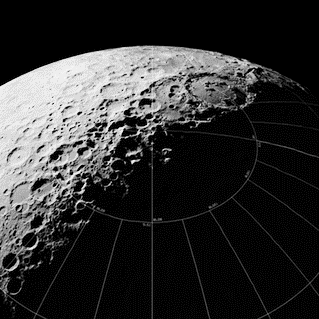 The Elements of Earth Independence
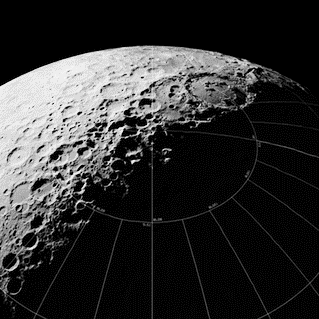 The Elements of Earth Independence
IMMEDIATE (minutes --> hours)
  - Air pressure
  - Oxygen
  - Temperature control
  - Power
  - Electronics
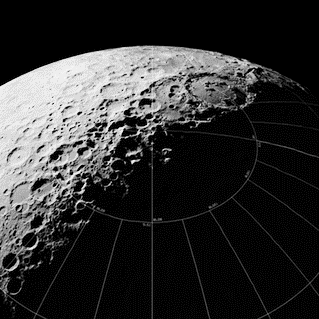 The Elements of Earth Independence
INTERMEDIATE (days --> months)
  - Drinkable water
  - Food
  - Equipment reproduction
  - Radiation protection
  - Sanitation
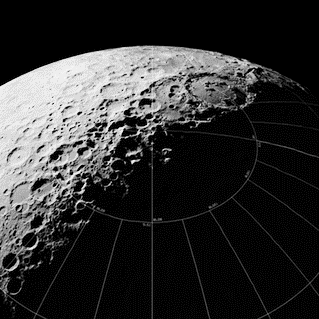 The Elements of Earth Independence
LATER (years)
  - Habitat reproduction
  - Isolation
  - Sufficient gravity
  - Information (tech & protocols)
  - Genetic diversity
  - Translocation
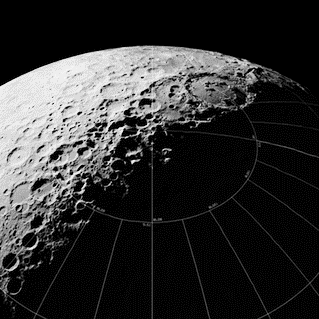 Reasons for Earth Independence
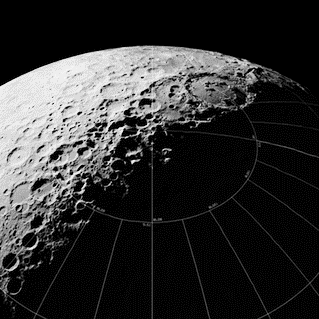 Reasons for Earth Independence?
Reduce costs.
Increase security of supplies.
Ensure the survival of the human species.
Ensure the survival of the biosphere.
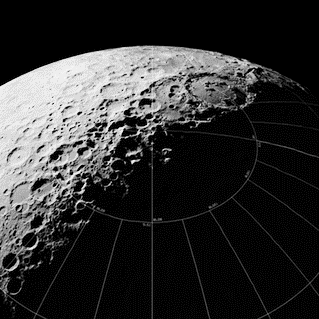 Reducing Costs
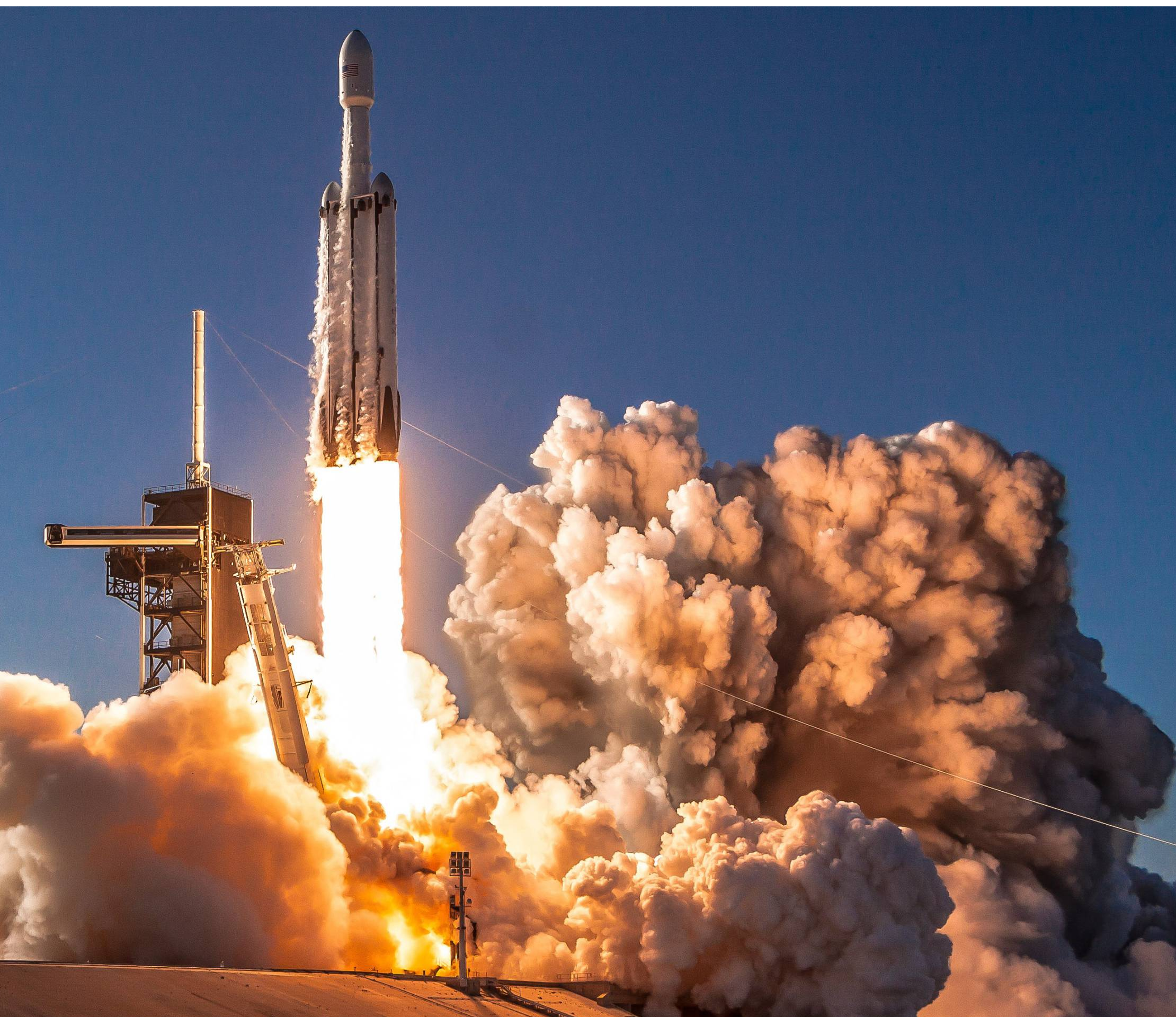 Reduce # of launches
Speed the development of the colony.
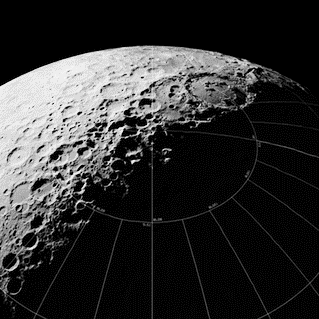 Safety of Supplies
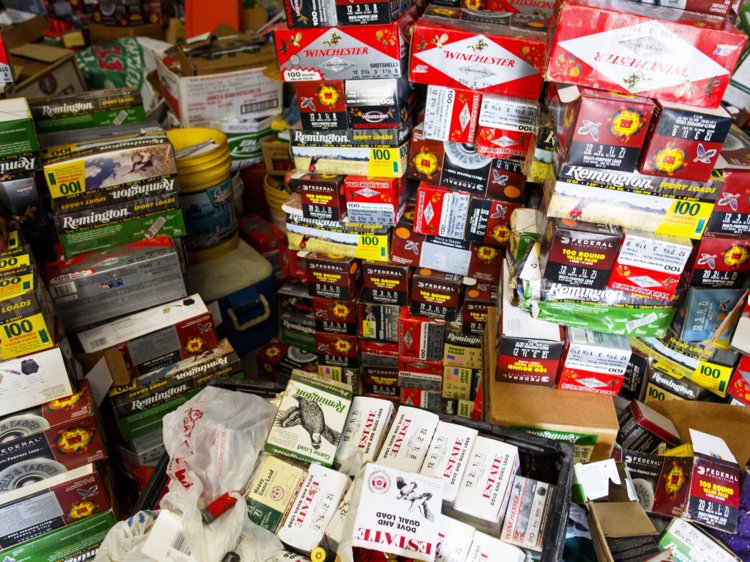 In case supply temporarily interrupted.
Unexpected running out of an item.
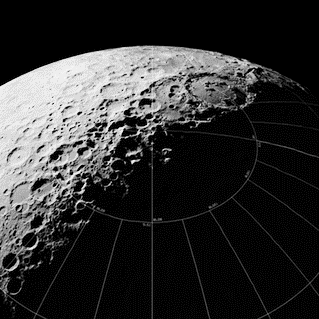 Ensuring Survival
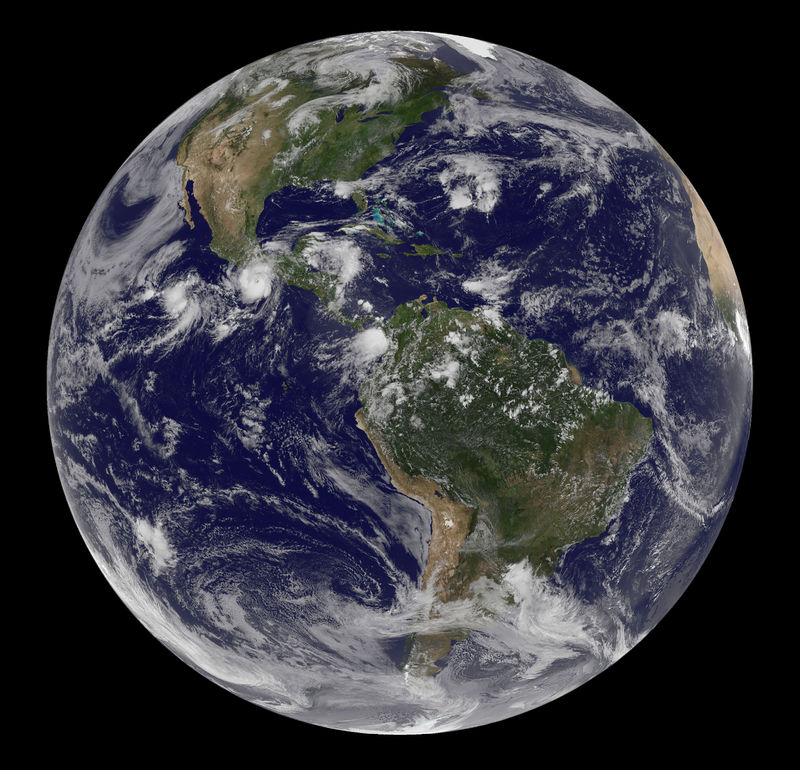 Permanent loss of external supply.
Human species.
Biosphere.
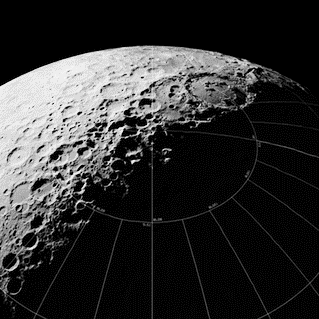 Reasons for Earth Independence
Reducing Costs
Securing Supplies
Ensuring Survival
0%         25%             50%          75%       100%
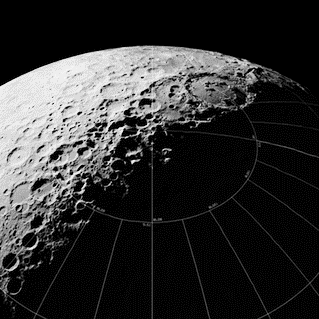 Measuring Earth Independence
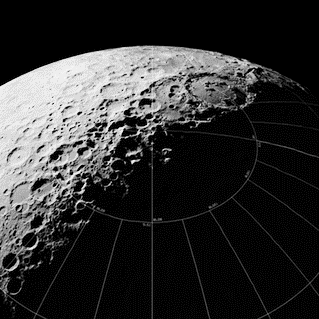 Measuring Earth Independence?
Percent Mass Independence:

The amount of mass that no longer has to be shipped from LEO in order to support an increasingly Earth-independent base.
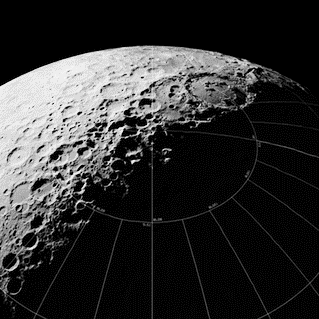 Measuring Earth Independence?
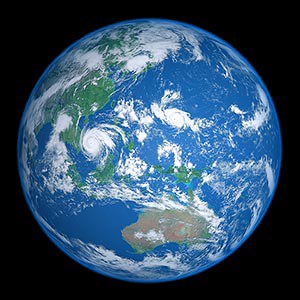 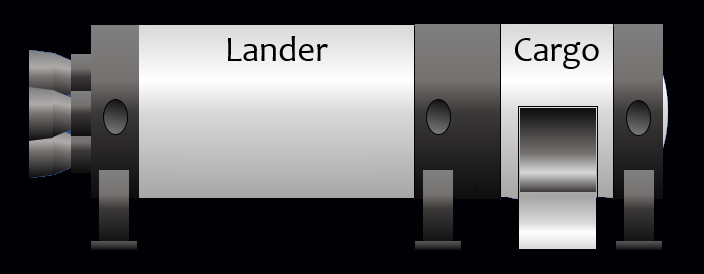 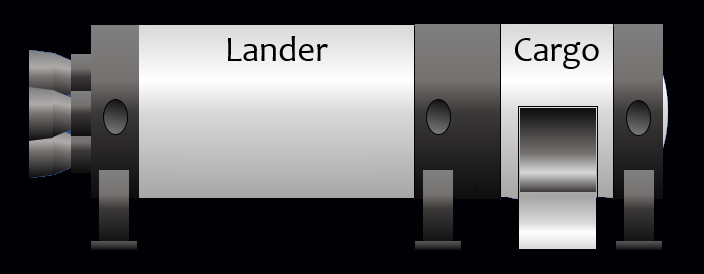 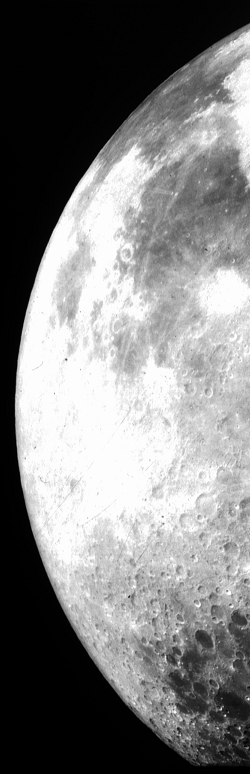 0%
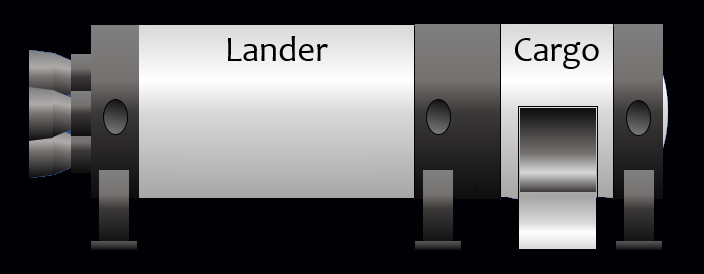 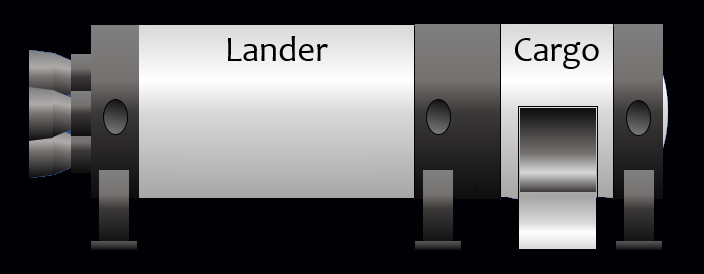 ISRU.
Recycling ..
Extended stay .
Sufficient supply
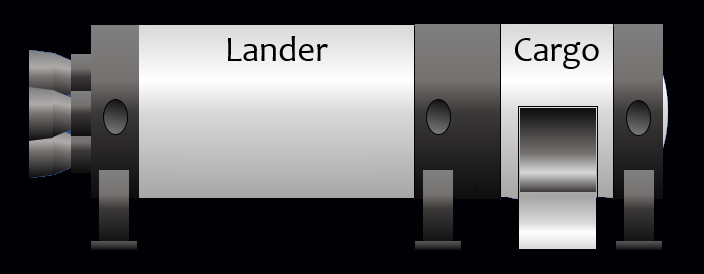 75%
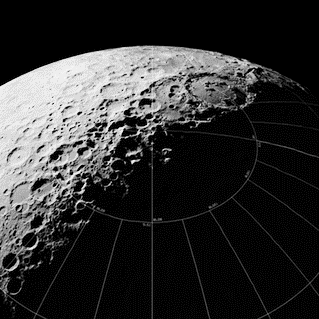 Percent Mass Independence
45% - Descent propellant23% - Ascent propellant10% - Water5% - Inflatable habitat material5% - Gross metal parts4% - Food2% - Paper goods2% - Crew2% - Organic materials2% - Clothing & furnishings1% - Precision metal parts1% - Electronics
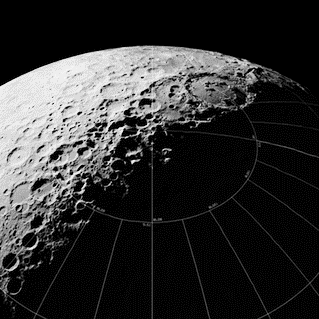 Percent Mass Independence
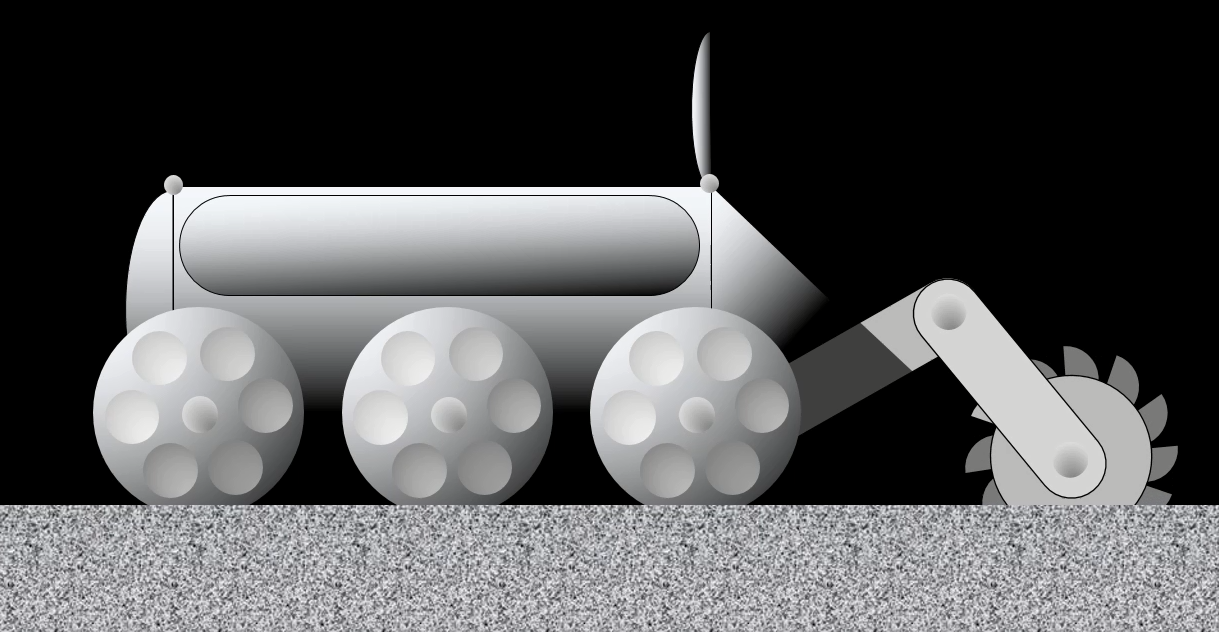 Water
Propellant
Organics
Metals
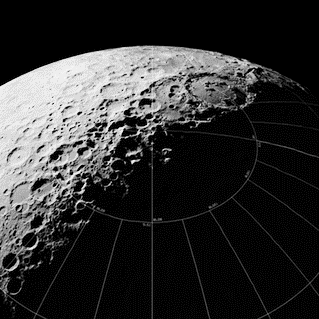 Percent Mass Independence
44% - Descent propellant22% - Ascent propellant10% - Water5% - Inflatable habitat material5% - Gross metal parts4% - Food2% - Paper goods2% - Crew2% - Organic materials2% - Clothing & furnishings1% - Precision metal parts1% - Electronics
Water
Propellant
Organics
Metals
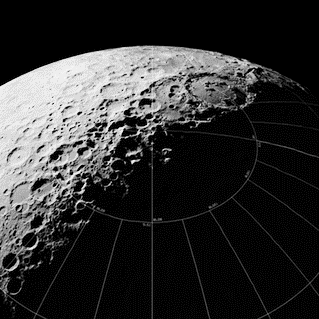 Percent Mass Independence
44% - Descent propellant22% - Ascent propellant10% - Water5% - Inflatable habitat material5% - Gross metal parts4% - Food2% - Paper goods2% - Crew2% - Organic materials2% - Clothing & furnishings1% - Precision metal parts1% - Electronics
85%
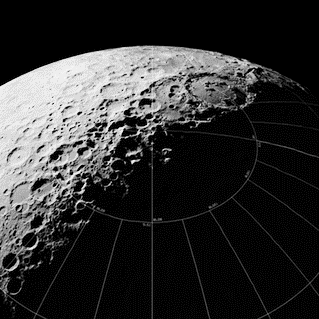 Recycling
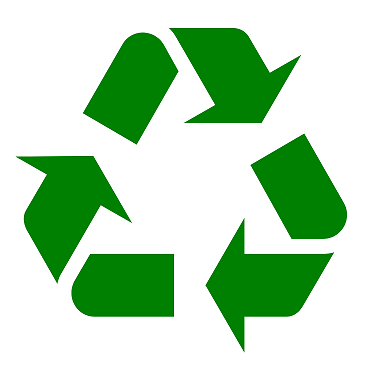 1
1-r
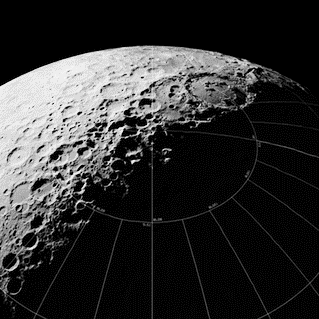 Recycling
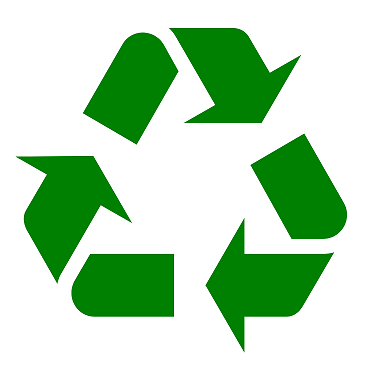 1
1-.93
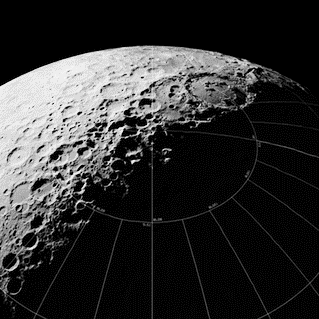 Recycling
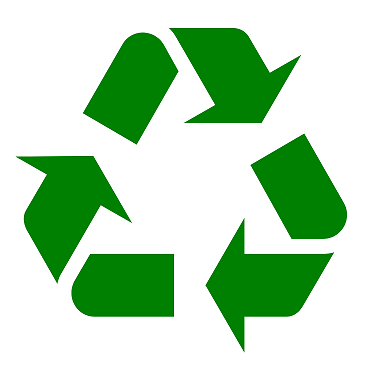 14.3
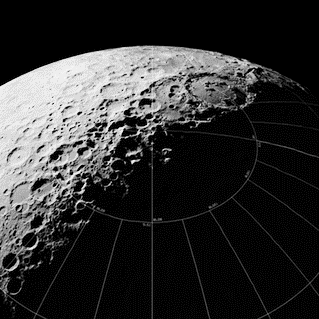 How Far Can We Take Earth Independence?
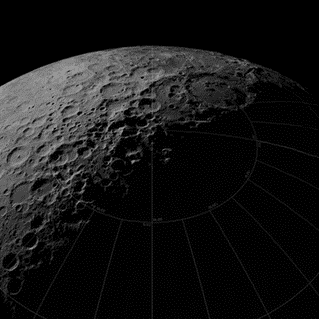 Ice
Regolith
KREEP
Extraction
Excavation
Distillation
Water
Organics
Metals
Silicon
Chemistry
Machining
Fabrication
N
CO2
Plastics
K
P
Growth
Electrolysis
Solar Cells
DrinkingWater
Parts
Equipment
Telerobots
Structures
Electronics
Food
Propellant
Sanitation
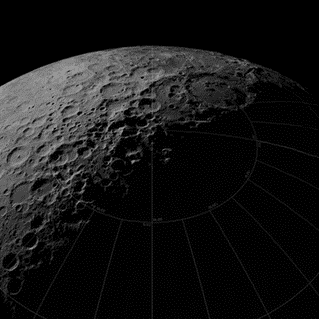 Ice
Regolith
KREEP
Extraction
Excavation
Distillation
Water
Organics
Metals
Silicon
Chemistry
Machining
Fabrication
N
CO2
Plastics
K
P
Growth
Electrolysis
Solar Cells
DrinkingWater
Parts
Equipment
Telerobots
Structures
Electronics
Food
Propellant
Sanitation
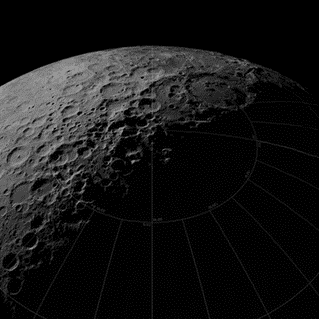 Ice
Regolith
KREEP
Extraction
Excavation
Distillation
Water
Organics
Metals
Silicon
Chemistry
Machining
Fabrication
N
CO2
Plastics
K
P
Growth
Electrolysis
Solar Cells
DrinkingWater
Parts
Equipment
Telerobots
Structures
Electronics
Food
Propellant
Sanitation
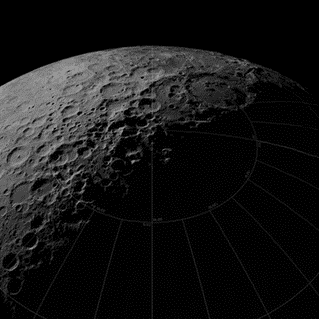 Ice
Regolith
KREEP
Extraction
Excavation
Distillation
Water
Organics
Metals
Silicon
Chemistry
Machining
Fabrication
N
CO2
Plastics
K
P
Growth
Electrolysis
Solar Cells
DrinkingWater
Parts
Equipment
Telerobots
Structures
Electronics
Food
Propellant
Sanitation
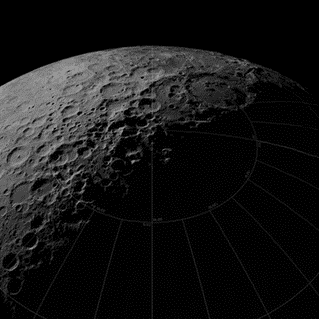 Ice
Regolith
KREEP
Extraction
Excavation
Distillation
Water
Organics
Metals
Silicon
Chemistry
Machining
Fabrication
N
CO2
Plastics
K
P
Growth
Electrolysis
Solar Cells
DrinkingWater
Parts
Equipment
Telerobots
Structures
Electronics
Food
Propellant
Sanitation
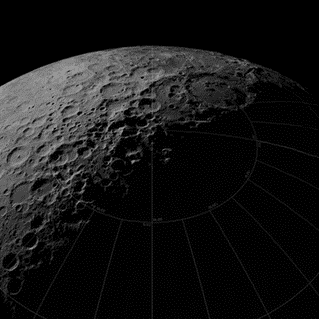 Ice
Regolith
KREEP
Extraction
Excavation
Distillation
Water
Organics
Metals
Silicon
Chemistry
Machining
Fabrication
N
CO2
Plastics
K
P
Growth
Electrolysis
Solar Cells
DrinkingWater
Parts
Equipment
Telerobots
Structures
Electronics
Food
Propellant
Sanitation
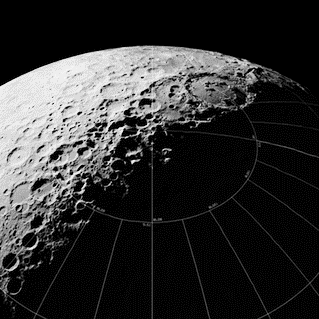 Sufficient Supply
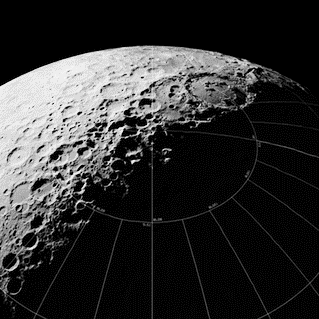 Sufficient Supply
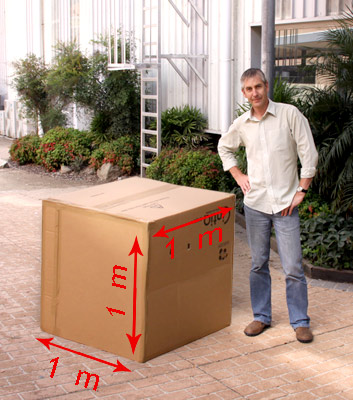 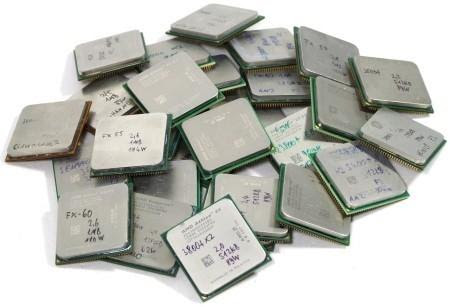 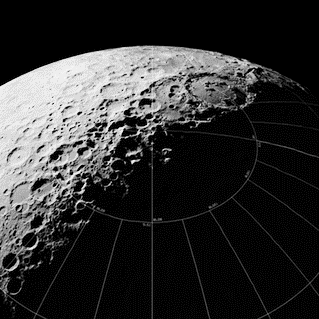 Sufficient Supply
Earth
independent
Base
Self-
established
sustaining
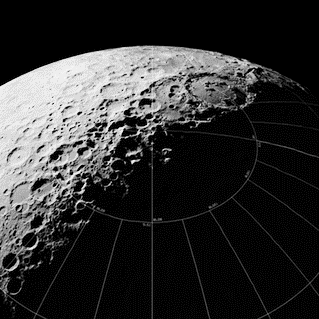 Sufficient Supply
Earth
independent
Earth supply
Base
Self-
established
sustaining
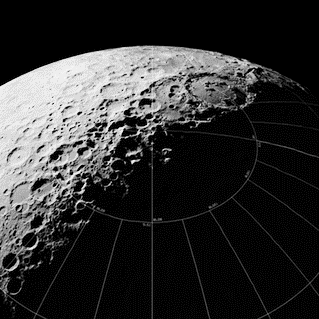 Sufficient Supply
Earth
independent
Earth supply
Sufficient
Sufficient
Base
Self-
supply
supply
established
sustaining
Use supplies
Earth supply
Buy time
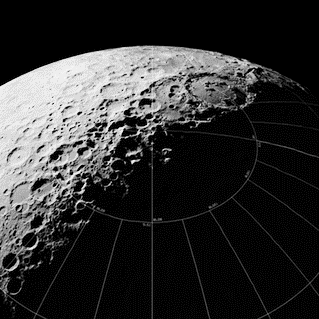 Sufficient Supply
Earth
independent
Earth supply
Sufficient
Base
Self-
supply
established
sustaining
Good enough
Earth supply
protocols
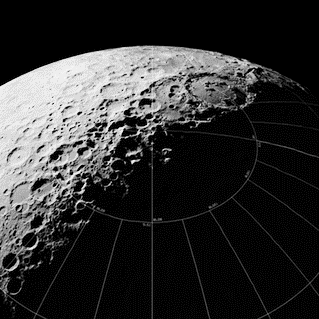 Sufficient Supply
Earth
independent
Earth supply
Sufficient
Base
Self-
supply
established
sustaining
Good enough
Earth supply
protocols
Earth
independent
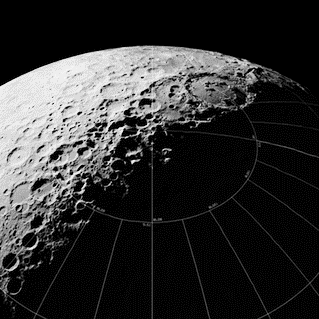 How Soon Could a Base Become Completely Earth Independence?
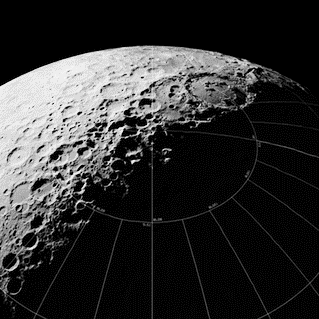 How Soon Could a Base Become Completely Earth Independence?
Unclear at this point.
Need a itemization & production ideas.
Generation doubling time = 20 years.
FTEs required to double everything.
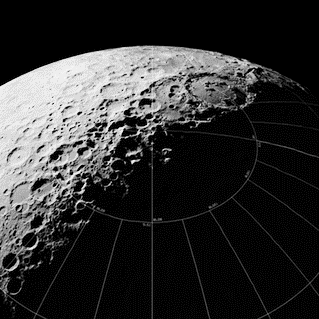 Conclusions
The ISRU areas are largely known with ideas for how they can be achieved.
Earth independence is the degree to which a base / colony doesn’t have to be supplied from Earth.
High degrees of Earth independence is possible fairly early on.
Advantages are reduced costs and survival.
Complete Earth independence might be possible fairly early or not.
Percent mass independence is a useful measure of Earth independence.
“Sufficient supply” can result in an earlier complete independence.
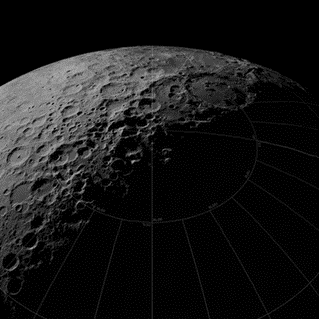 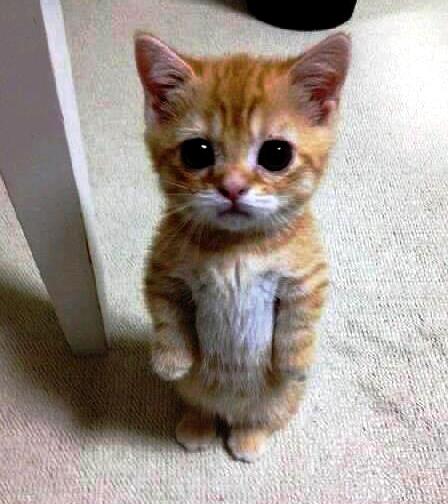 Thank you for your attention
DOUG PLATA MD, MPH
President & Founder,
The Space Development Network
SpaceDevelopment.org
DevelopSpace1@gmail.com
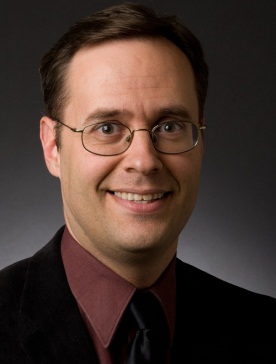 49